Chào các em tham gia tiết học  hôm nay
MÔN: Tiếng Việt
LỚP 1
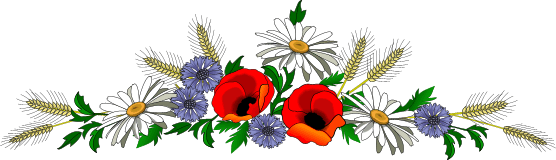 Giáo viên giảng dạy: 
Trường:
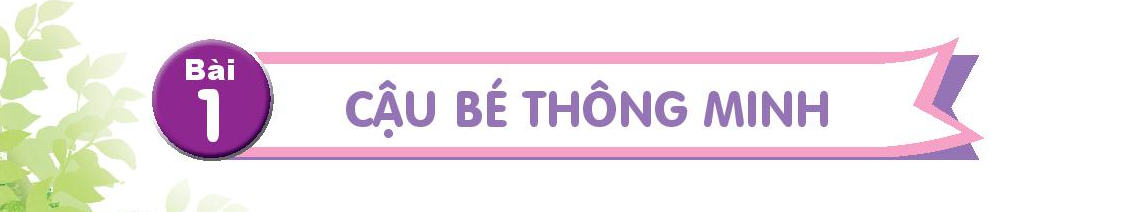 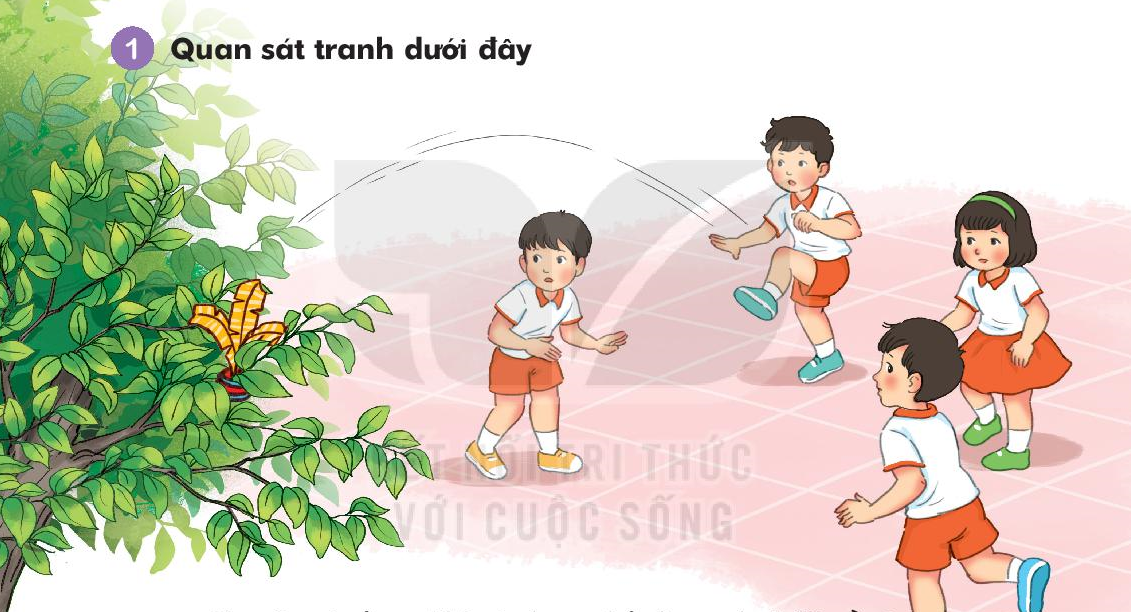 Chuyện gì xảy ra khi các bạn nhỏ đang chơi đá cầu?
Quả cầu bị mắc lên trên cây
Theo em, các bạn cần làm gì để lấy được quả cầu?
Nhờ người lớn lấy giúp
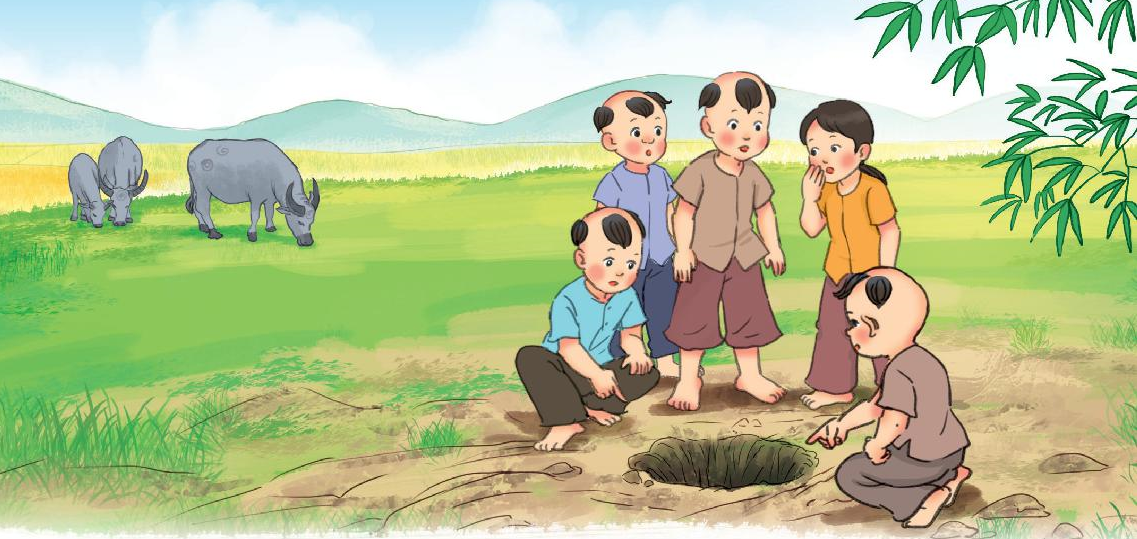 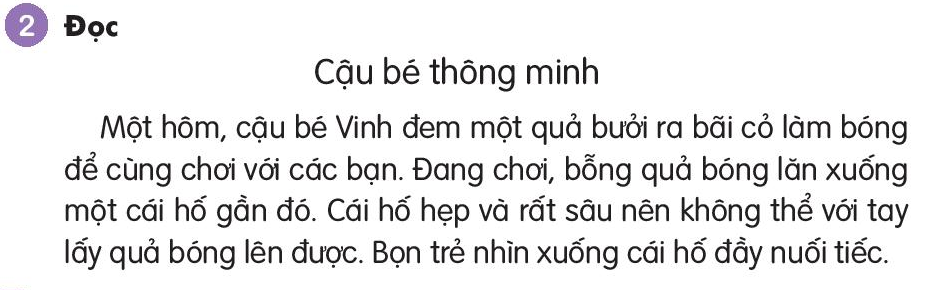 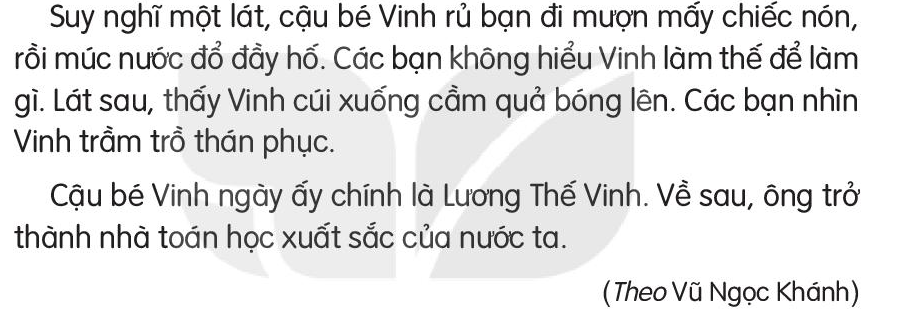 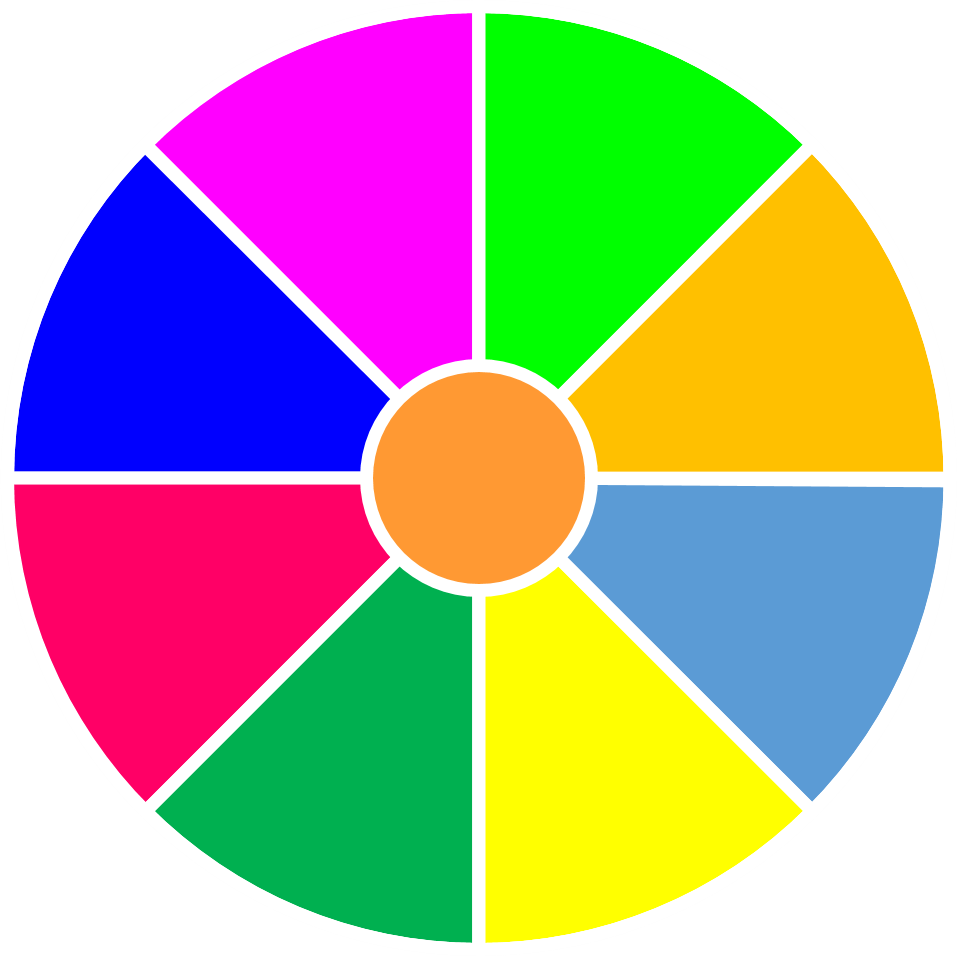 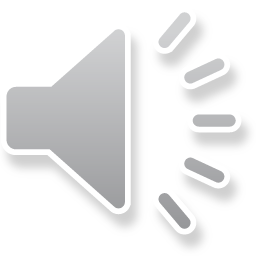 VÒNG QUAY 
MAY MẮN
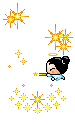 20
30
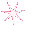 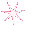 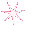 40
10
1
2
3
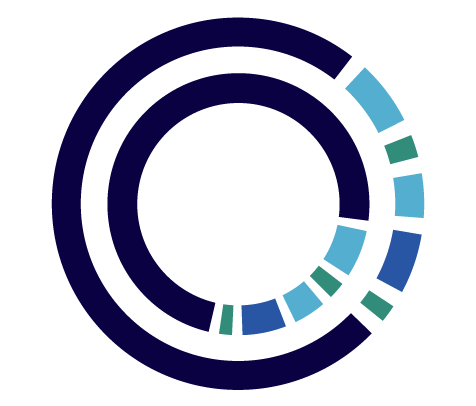 50
80
60
70
QUAY
Cậu bé Vinh và các bạn chơi trò chơi gì?
A. Đá cầu
B. Đá bóng
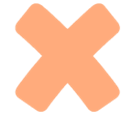 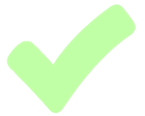 C. Cầu mây
D. Ú tìm
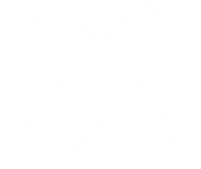 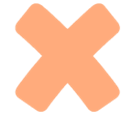 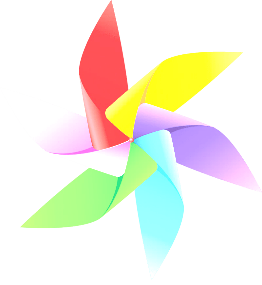 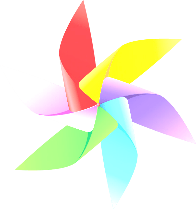 QUAY VỀ
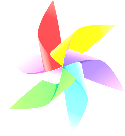 Vinh làm gì để lấy được quả bóng dưới hố lên?
A. Mượn nóng, lấy nước đổ đầy hồ
B. Nhờ người lớn
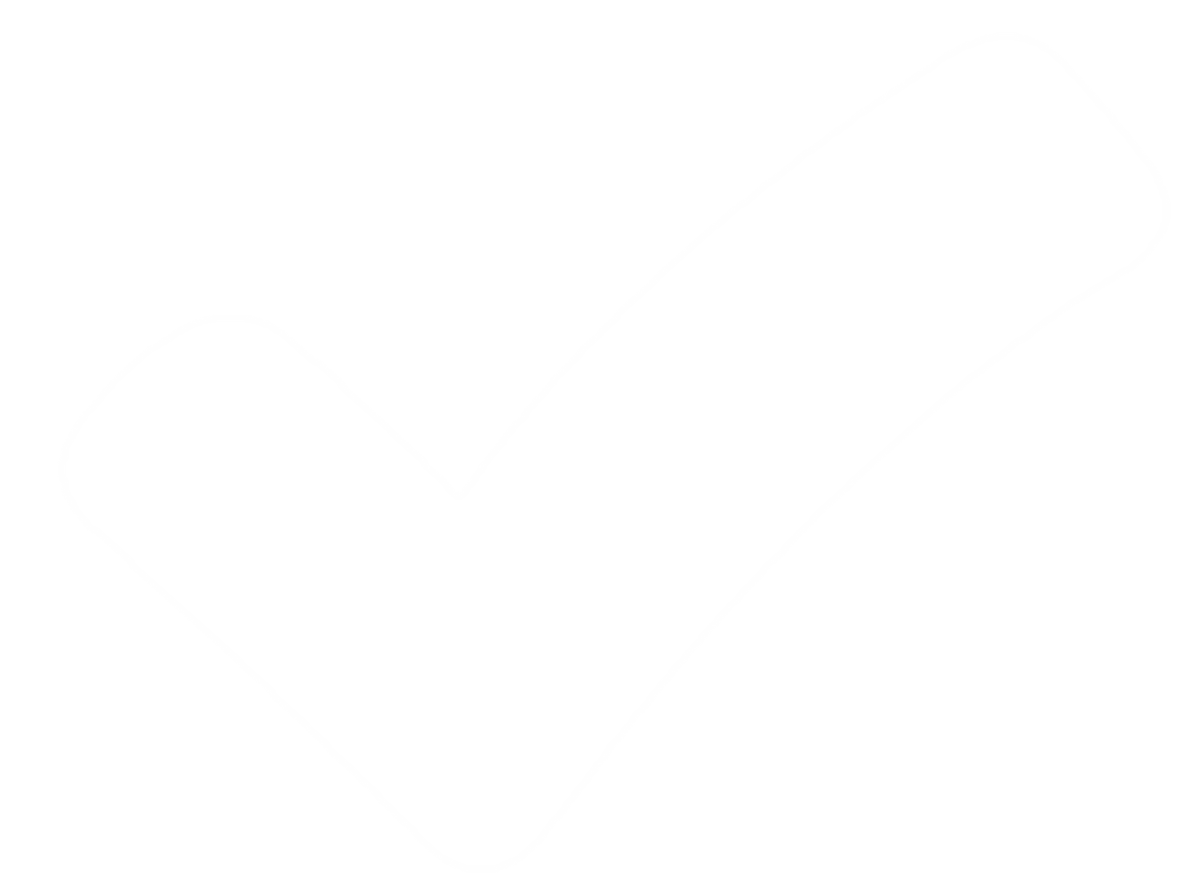 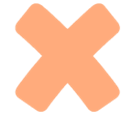 C. Nhảy xuống hố lấy
D. Không làm gì
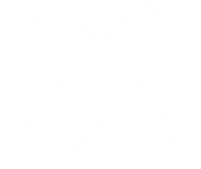 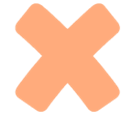 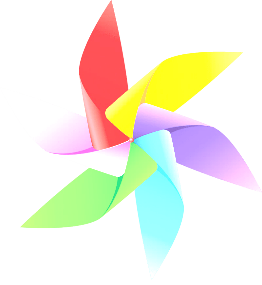 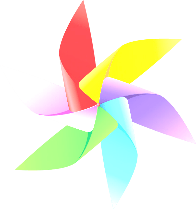 QUAY VỀ
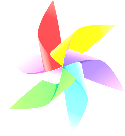 Vì sao các bạn nhìn Vinh thán phục?
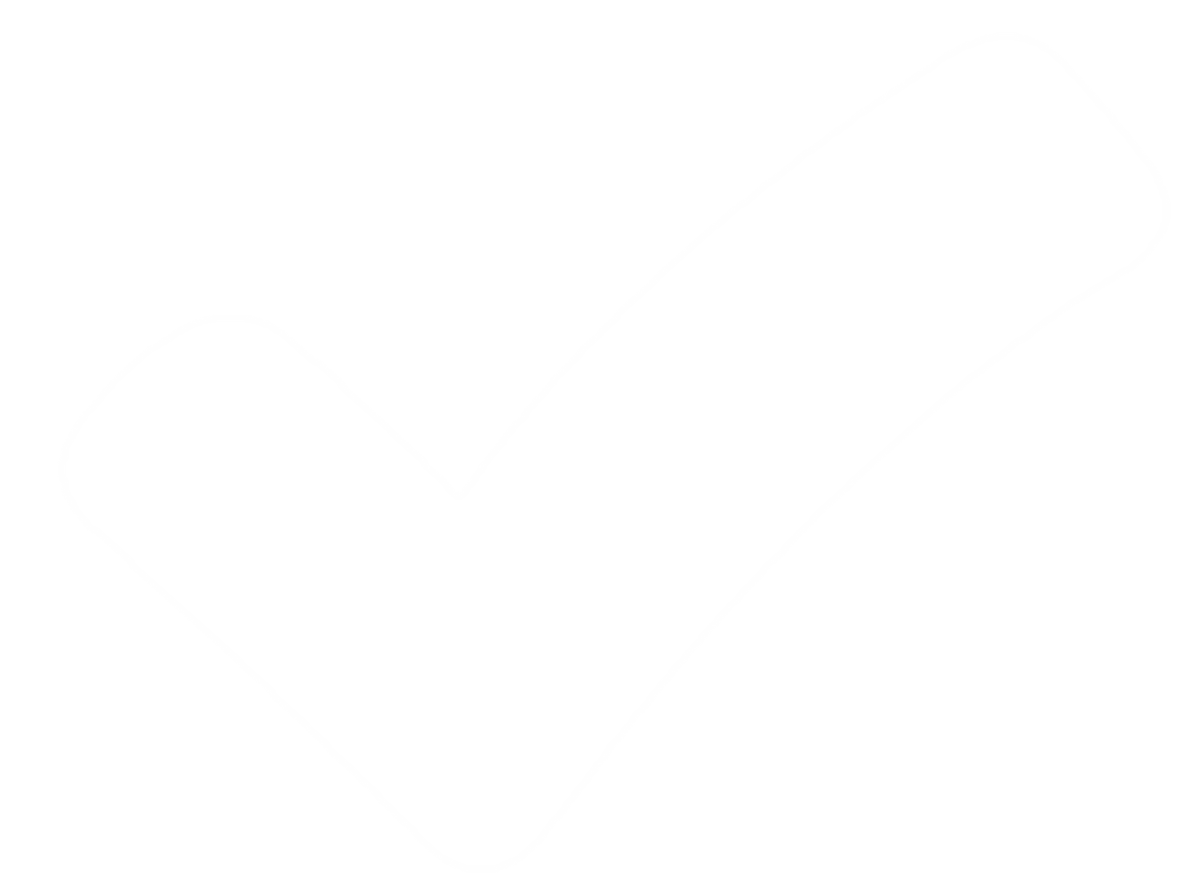 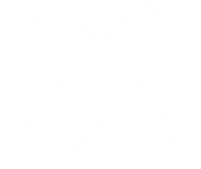 A. Vì Vinh lấy được quả bóng
B. Vì Vinh đẹp trai
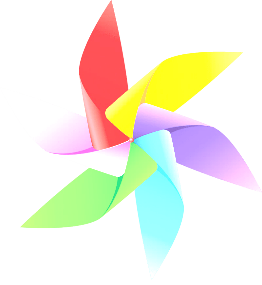 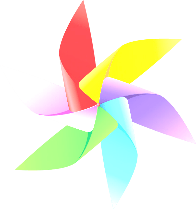 QUAY VỀ
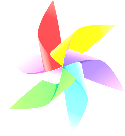 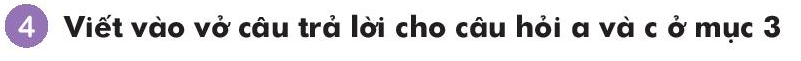 Vinh và các bạn đang chơi ................
Các bạn nhìn Vinh trầm trồ thán phục vì................
Vinh và các bạn đang chơi đá bóng
Các bạn nhìn Vinh trầm trồ thán phục vì Vinh rất thông minh
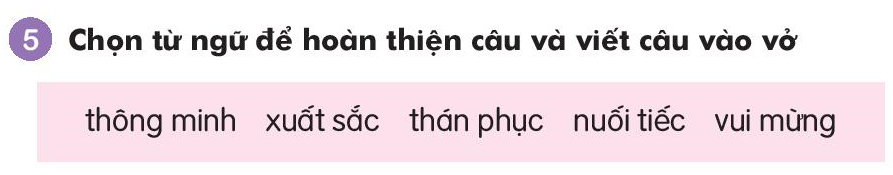 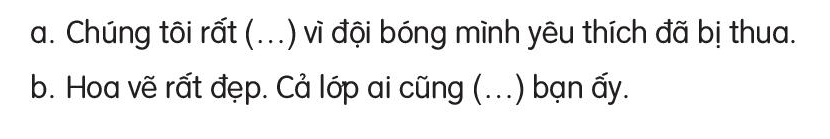 Chúng tôi rất nuối tiếc vì đội bóng yêu thích đã bị thua 
Hoa vẽ rất đẹp. Cả lớp ai cũng thán phục bạn ấy
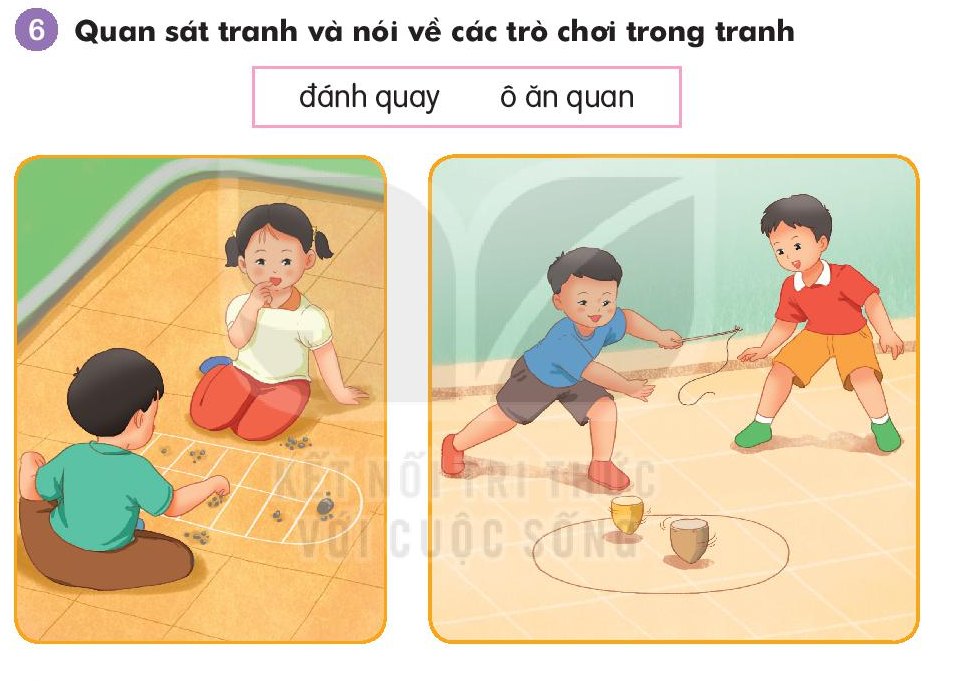 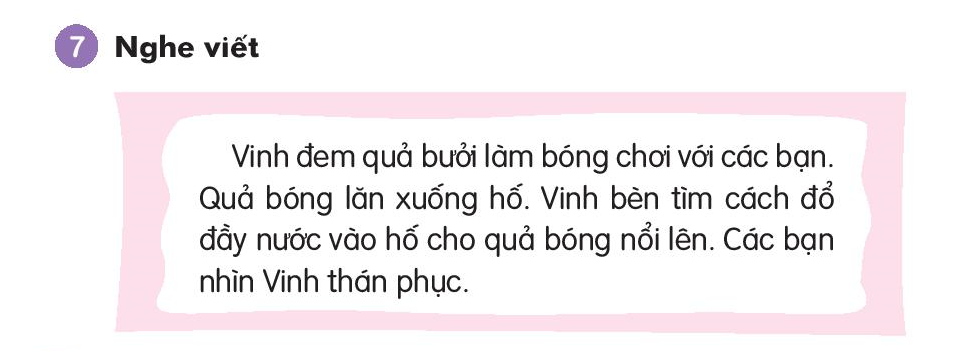 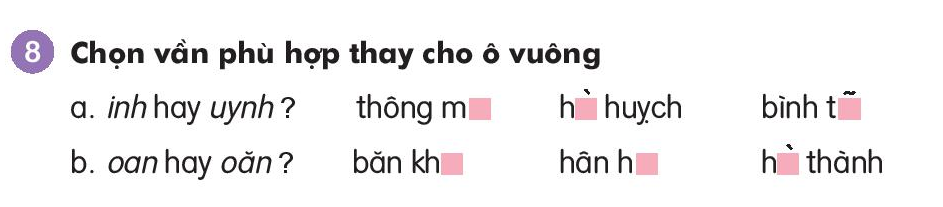 inh hay uynh
Thông minh	huỳnh huỵch     bình tích
b) oan hay oăn
Băn khoăn		hân hoan 		hoàn thành